WELKOM
Agendapunten
Verwelkoming
Opvolging vorige gebruikersraad
Nieuwe medewerkers
Aankondiging luistermoment Amfora – Marijke (referent dementie)
Stand van zaken nieuwbouwproject
Zorg
Hitteplan
Wonen en leven
Voorbije activiteiten en activiteiten op de planning
Agendapunten bewoners en familie
Maaltijden
Suggesties activiteitenaanbod en andere
Nieuwe thema’s volgende gebruikersraad
Opvolging vorige gebruikersraad
Nieuwe medewerkers
Evelyn Verstraeten (woonleefbegeleider Bloemekeswijk) sinds 1 april








David Versmisse (verpleegkundige – afdeling Amaryllis) sinds 15 april
 Bijna 23 jaar gewerkt als verpleegkundige in WZC Ter Hovingen Gentbrugge
 Ik ben getrouwd met jullie wel gekend Coppens Cindy en hebben samen 3
     kinderen
 Mijn interesses zijn sport in het algemeen, maar van jongs af een Buffalo supporter
Jarenlang eigen parfumerie en schoonheidssalon
Mama van drie twintigers en hond Jeff (komt graag langs)
Ik kook/bak heel graag, creatief bezig, ga graag wandelen
Graag omringd door mensen
Positief in het leven en wil mijn levensvreugde graag met jullie delen
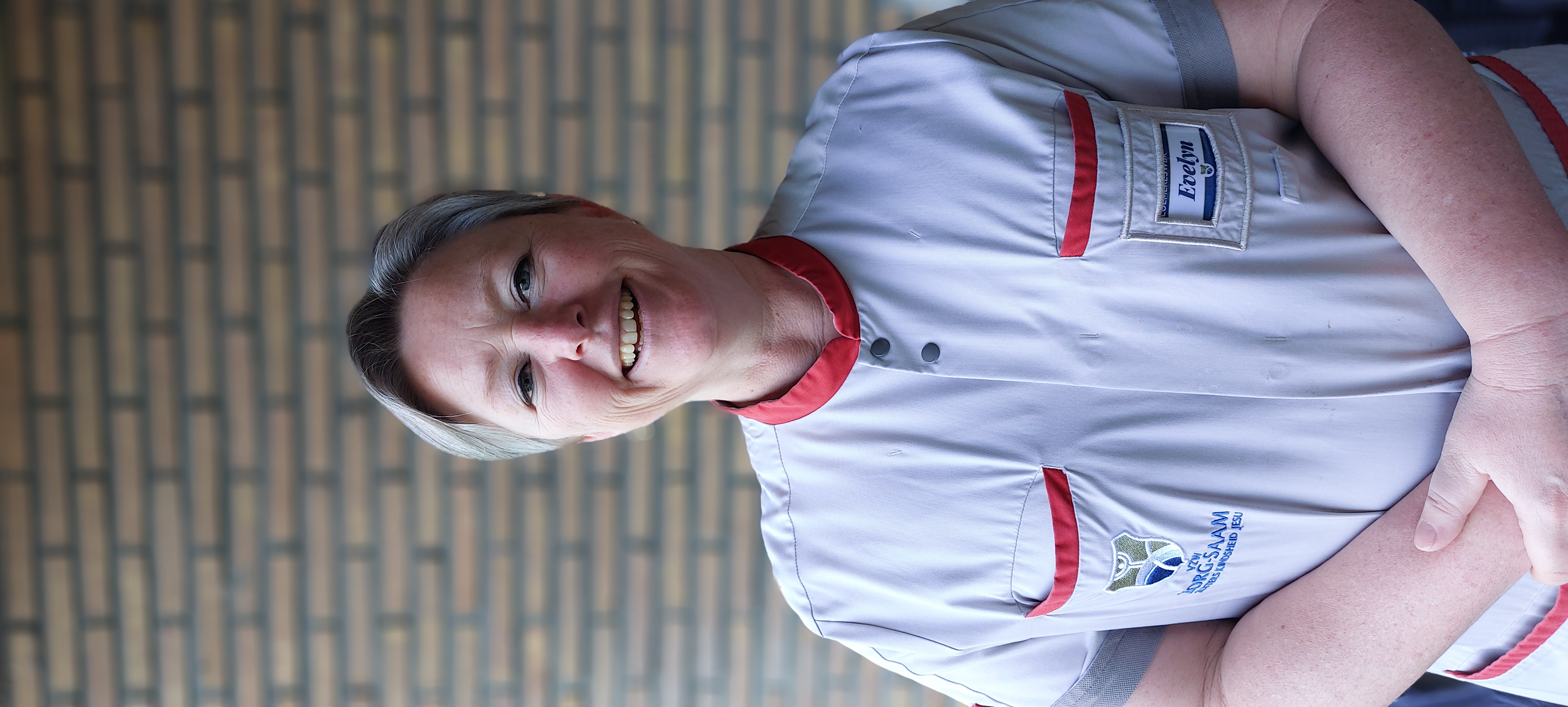 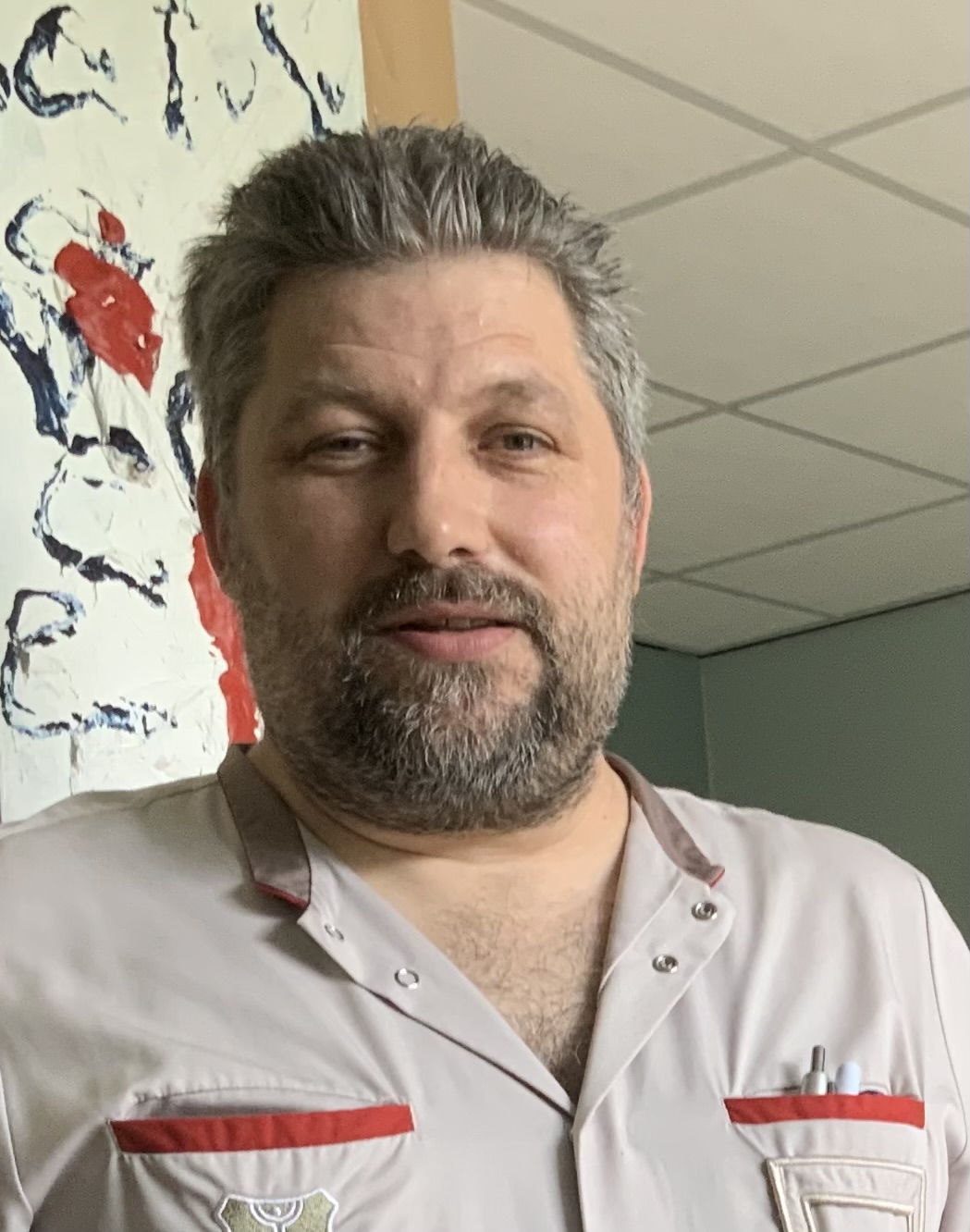 Welkom in ons team!
Stefaan Michiels (technische dienst) sinds 3 juni
 Gehuwd met De Ruysscher Sabrine (Keukenmedewerkster in Zonnehove)
 Samen hebben we twee kinderen Axana 15j & Maxime 13j
 Ik ben 54 jaar
 34 jaar lang zelfstandig geweest (Algemene Verbouwingswerken)
 Een levensgenieter met een glaasje Duvel
 Graag ga ik eens vissen om het hoofd leeg te maken
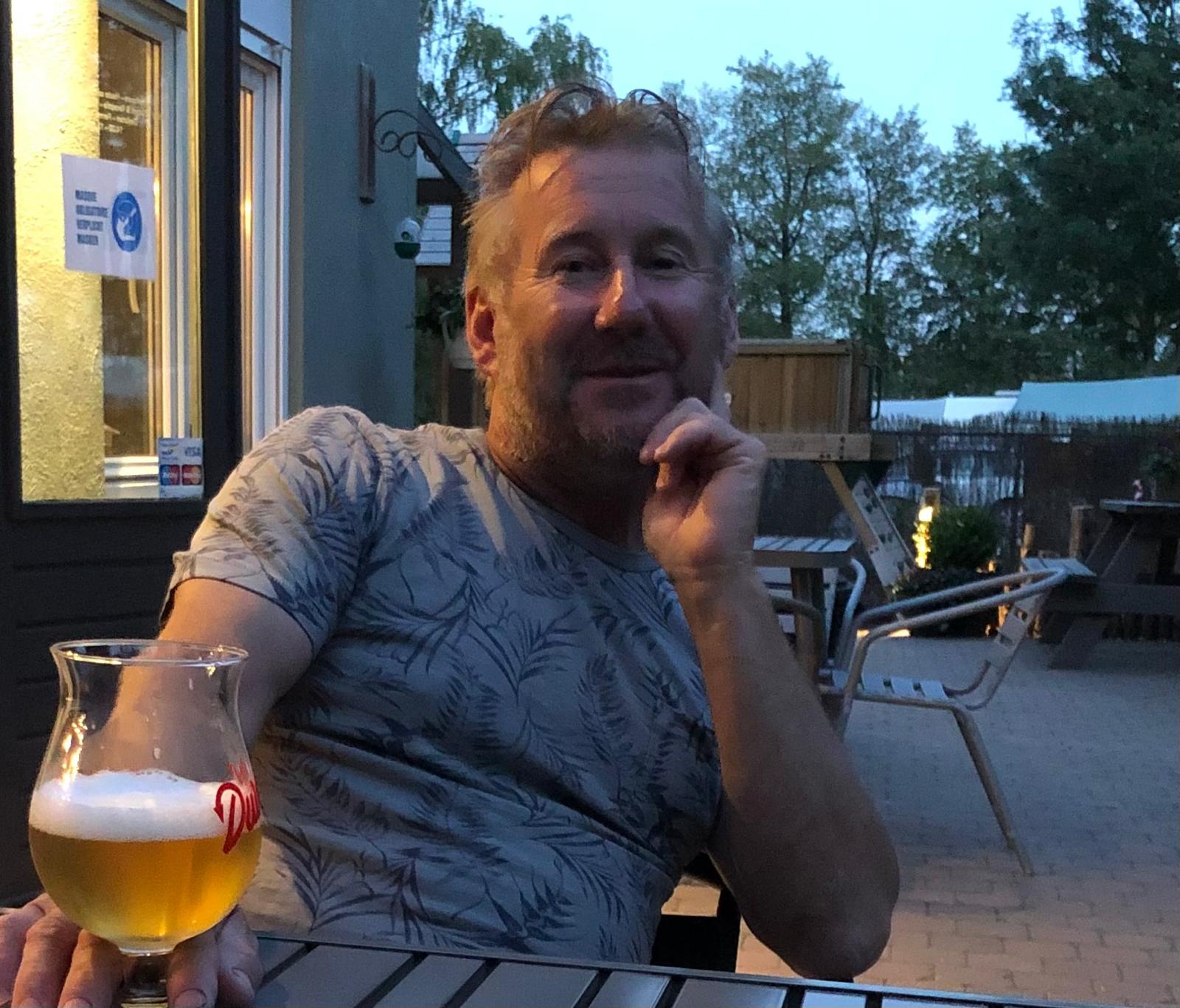 We verwachten Evelyn Cockroft (zorgkundige – afdeling Amaryllis) vanaf 1 juli
Welkom in ons team!
Véronique Blockeel
Verantwoordelijke administratie & financiën

Vorige job: 
Sociaal secretariaat Liantis: payroll
Tui Travel Center: reisconsulent
Woont in Gent
Echtgenoot Jean-Marie 
Kinderen Kayleigh (dochter 22 jaar) en Ciaran (zoon 20 jaar)
Kat Grace en hond Talisker
Hobby's: handwerk, concerten, reizen, Netflix
Gestart sinds 29 april
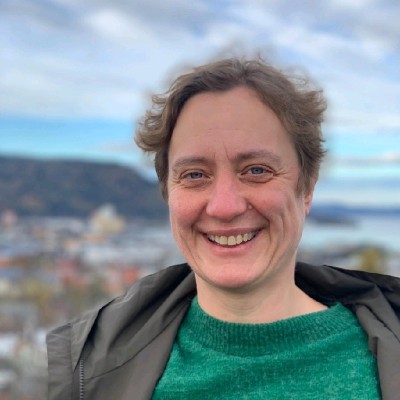 Aankondiging luistermoment Amfora – Marijke (referent dementie)
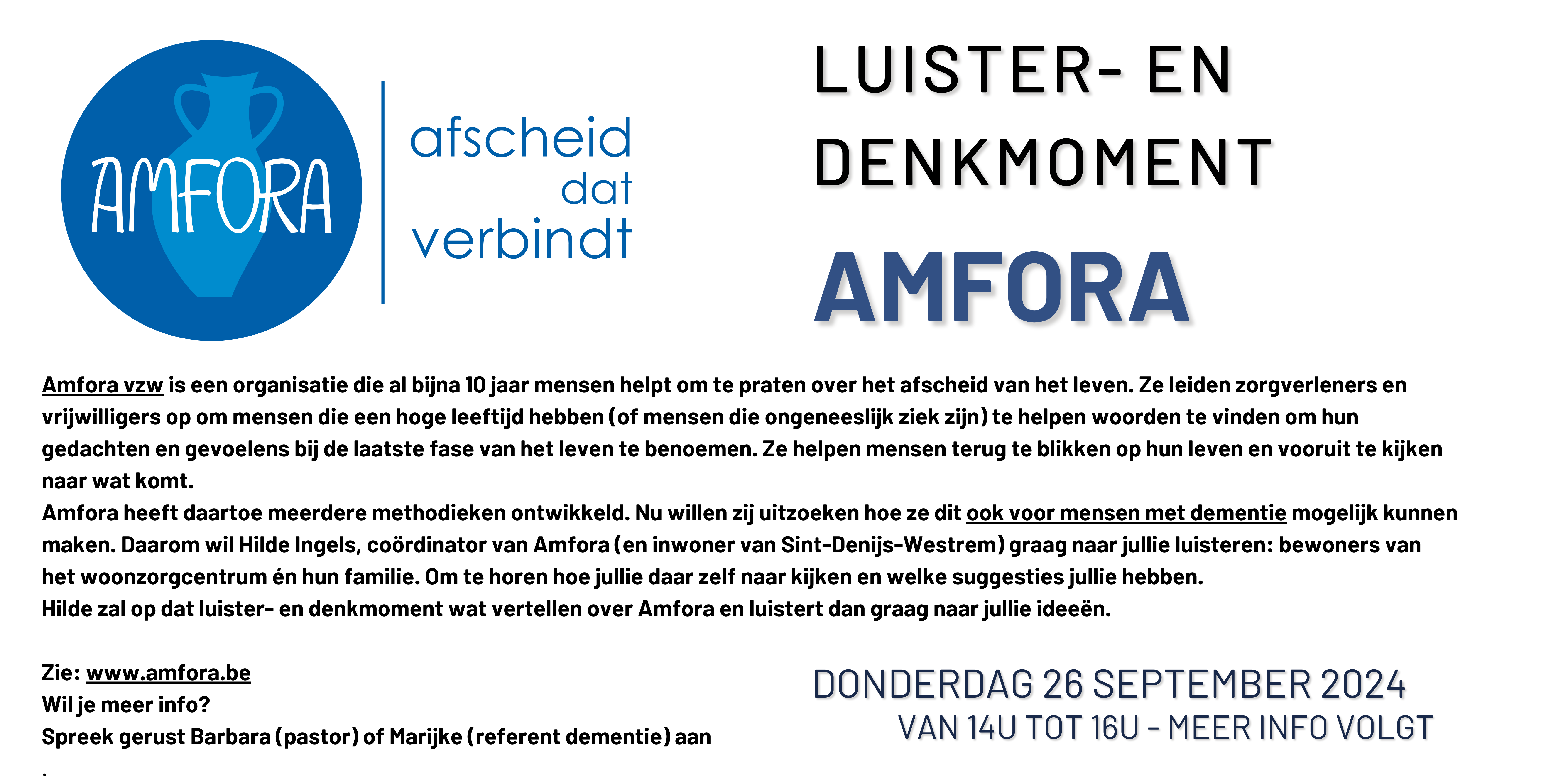 Agendapunten bewoners en familie
Maaltijden
Vraag naar rosé wijn in de cafetaria

Suggesties activiteitenaanbod en andere
Feedback externe uitstappen

Zorg
Vraag hoorapparaten

Nieuwe thema’s volgende gebruikersraad
Stand van zaken nieuwbouwproject
https://youtu.be/S7F3_BA_kgE?si=zmQHRxFegw-zaGs4
Infomoment nieuwbouw 29 maart
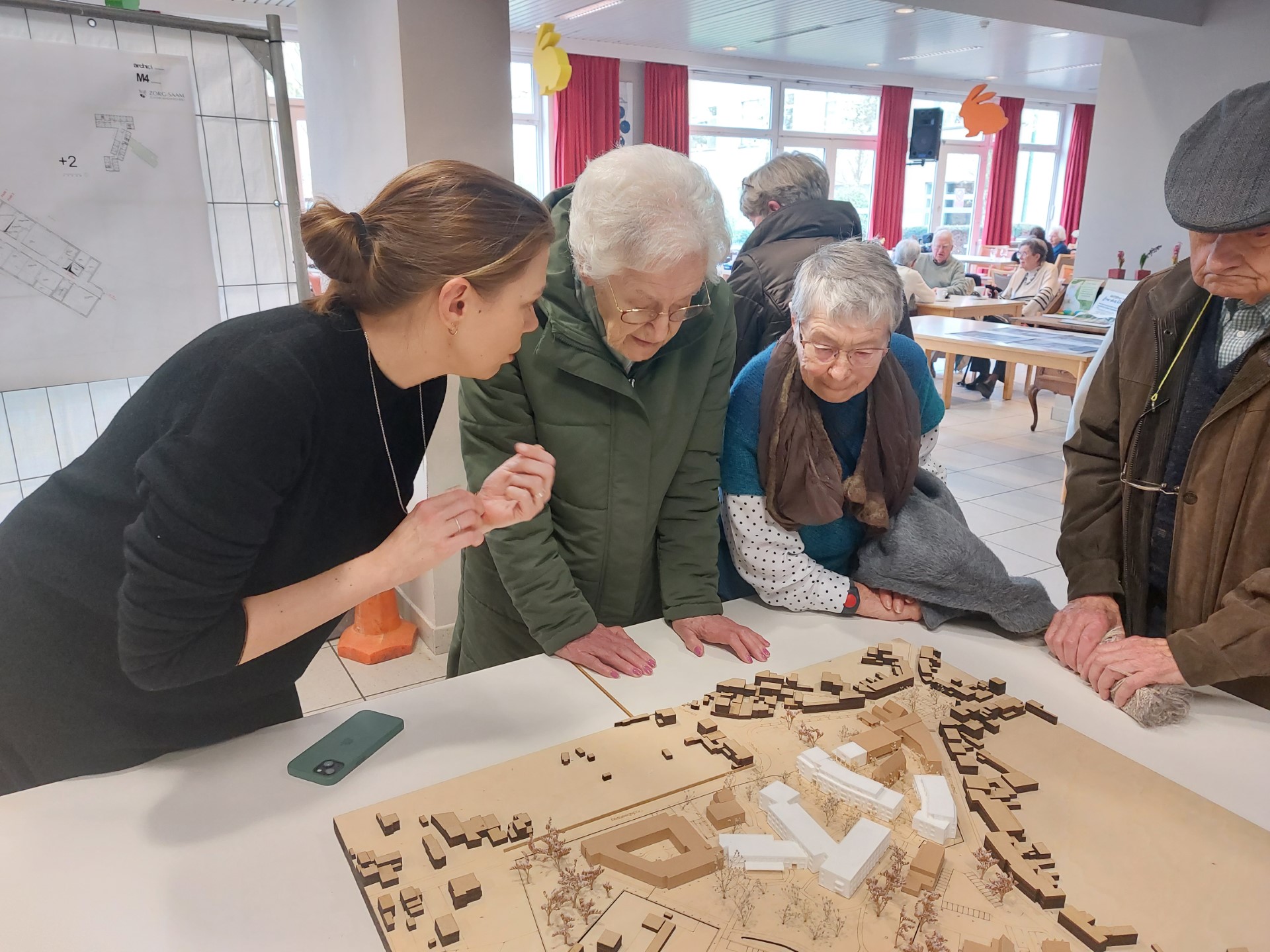 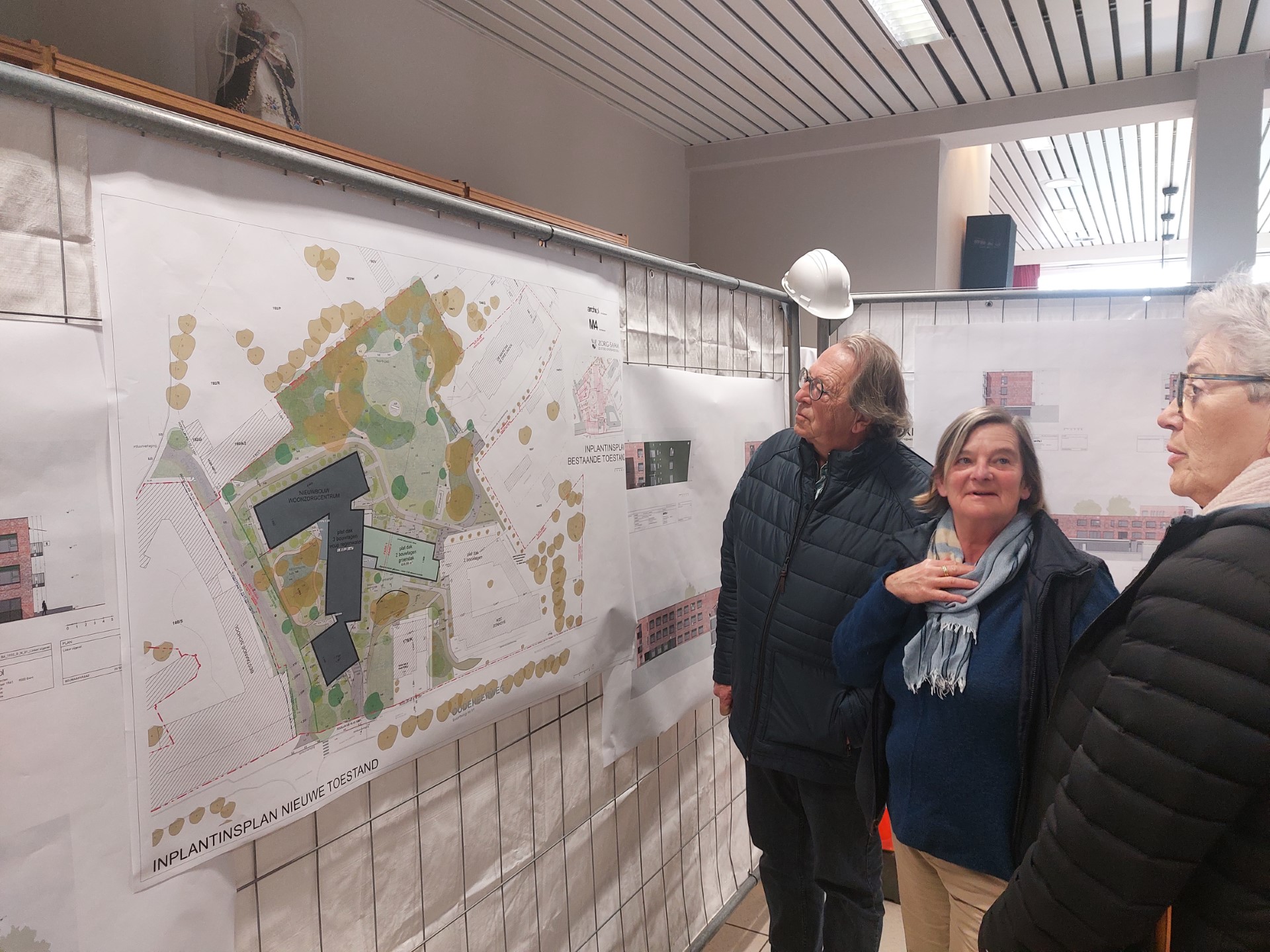 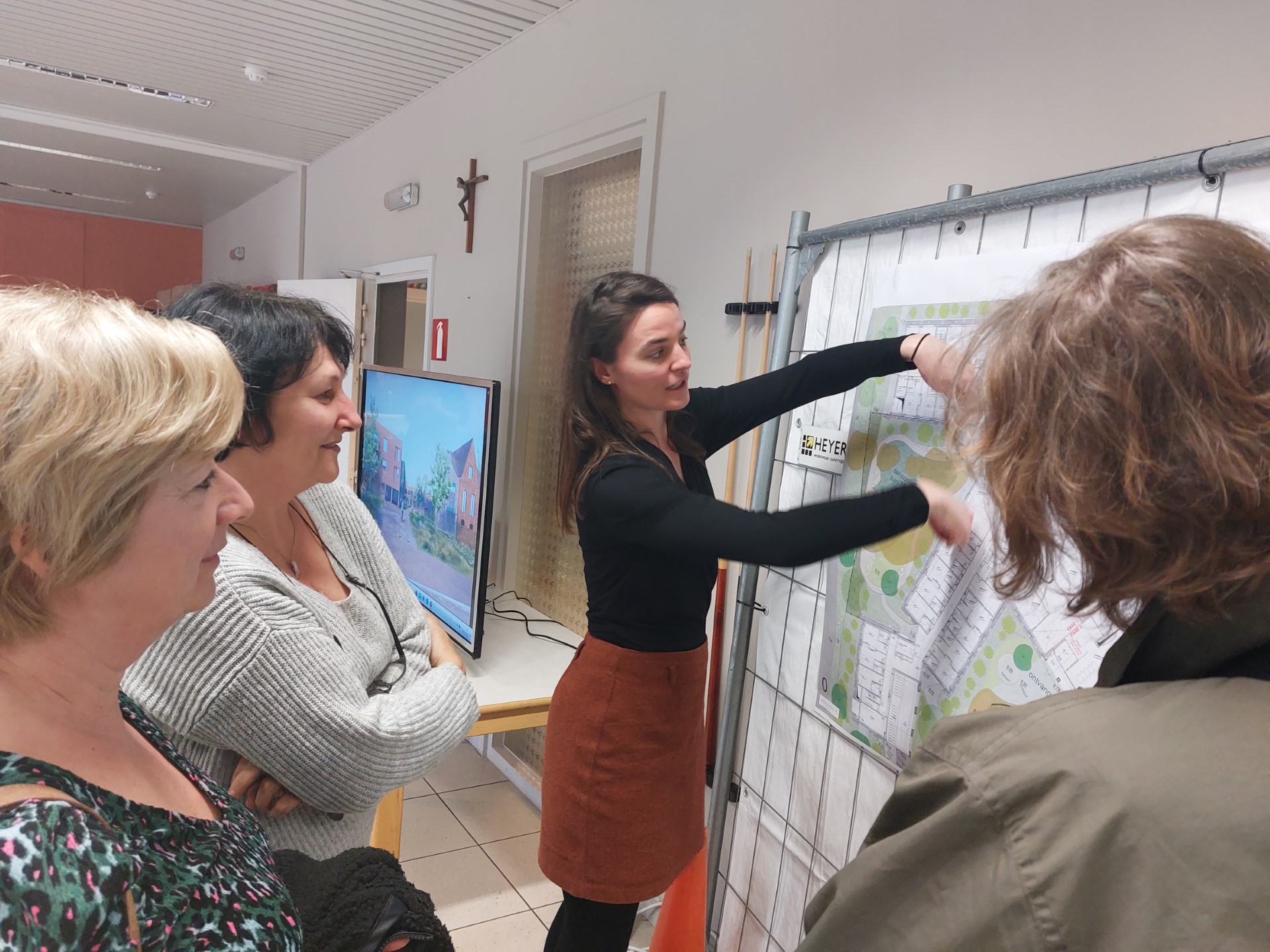 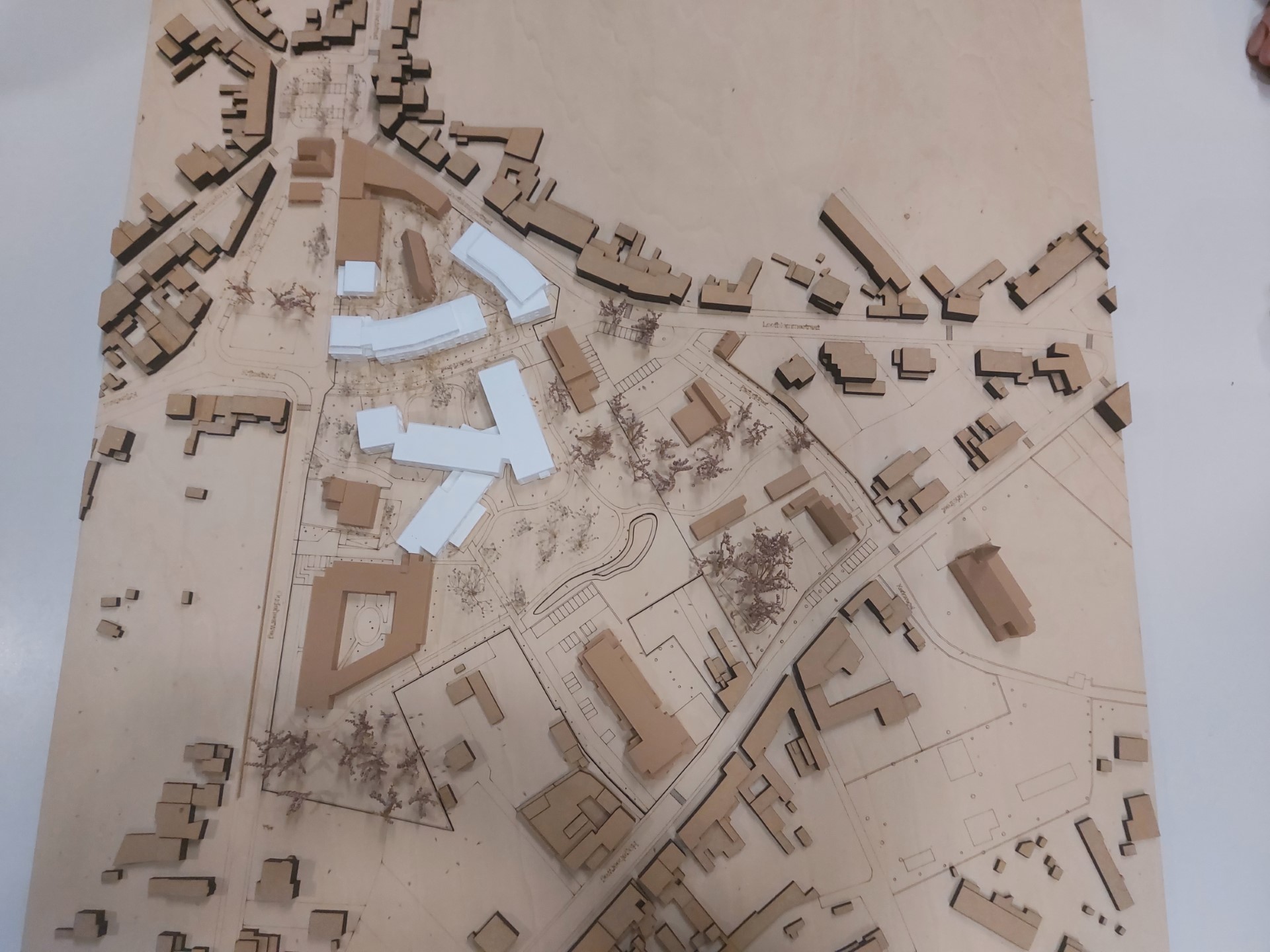 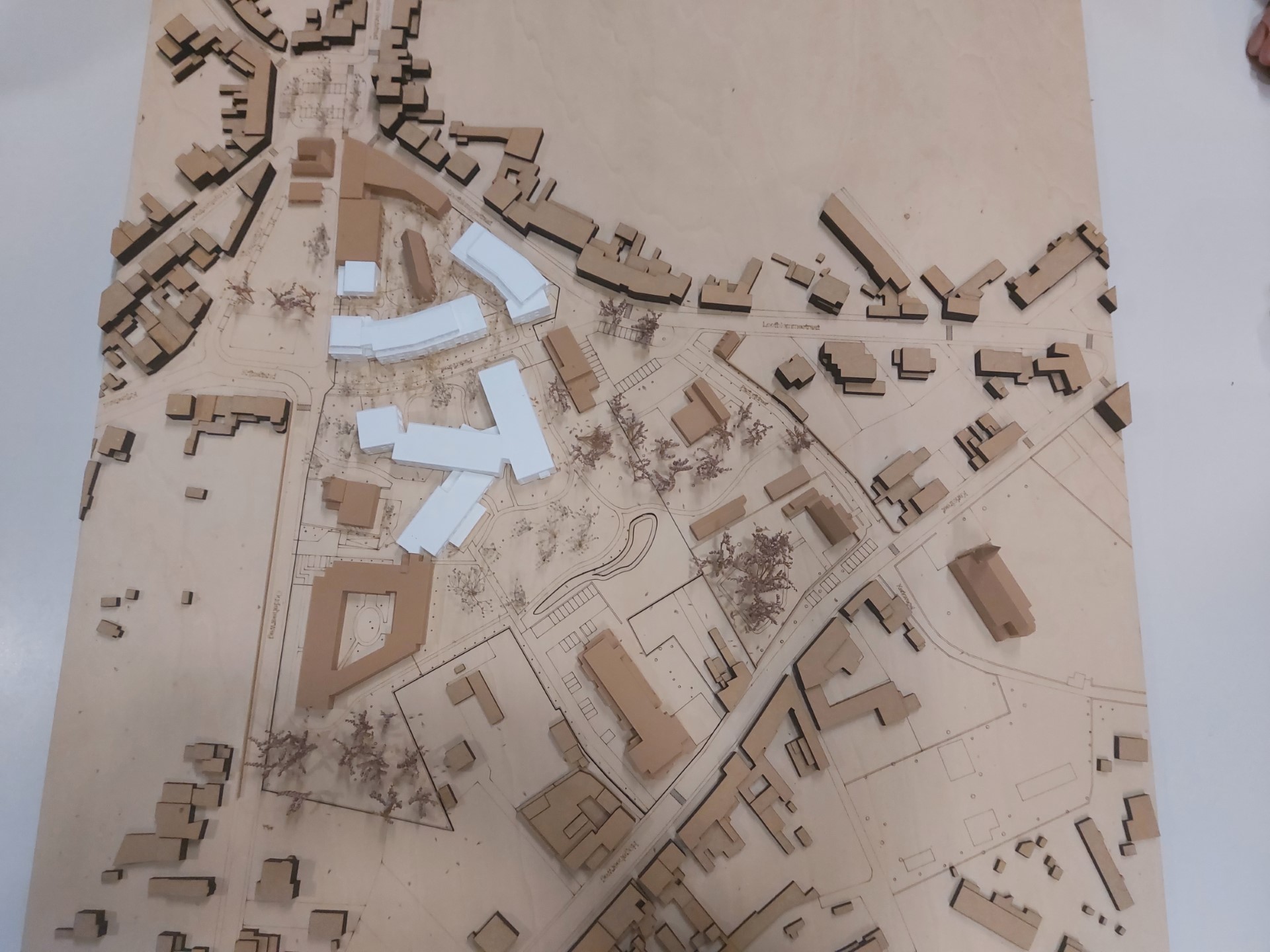 ZorgHitteplan
ZorgHitteplan
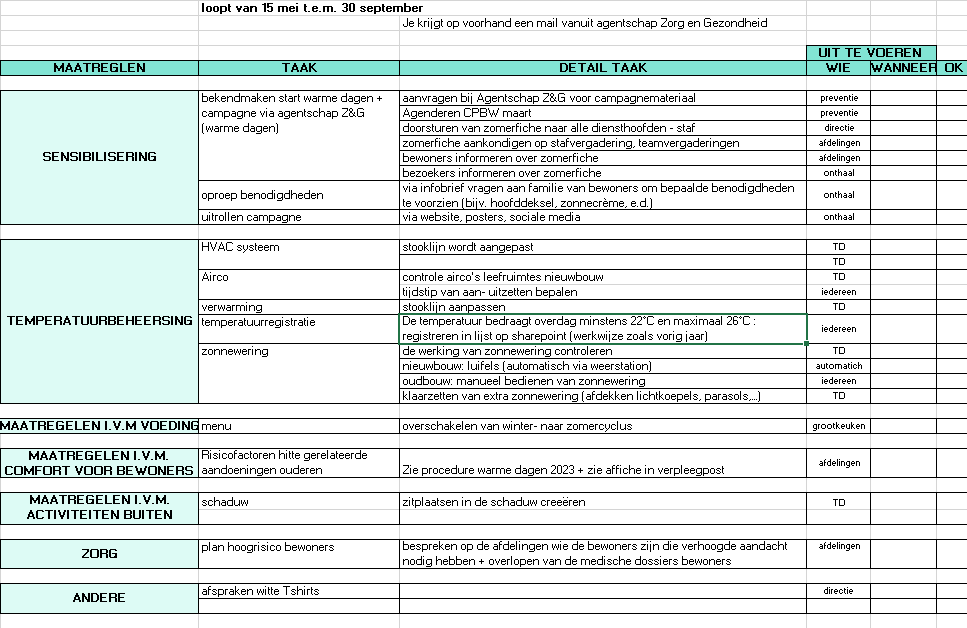 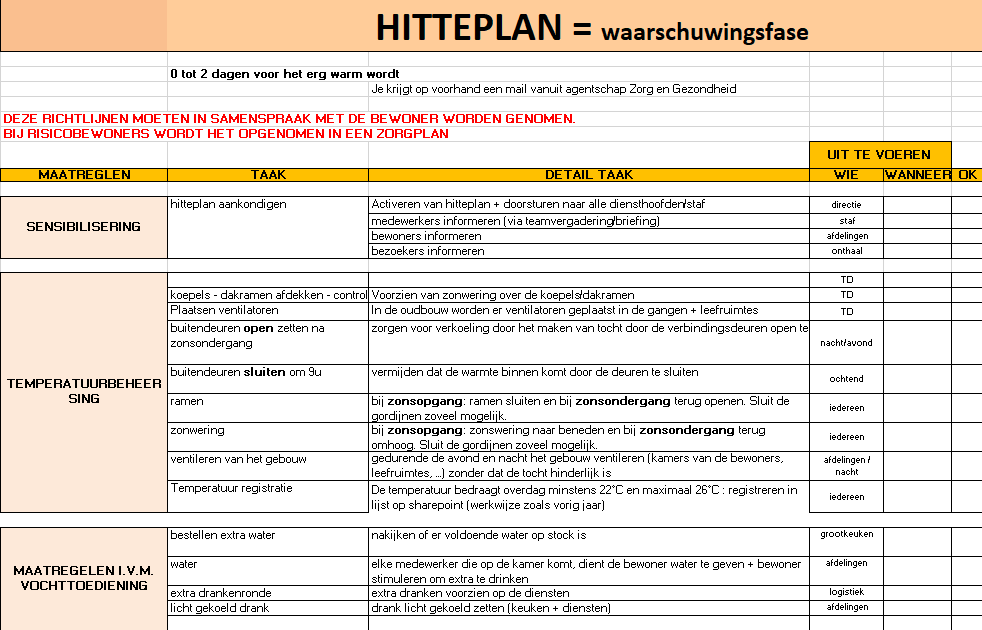 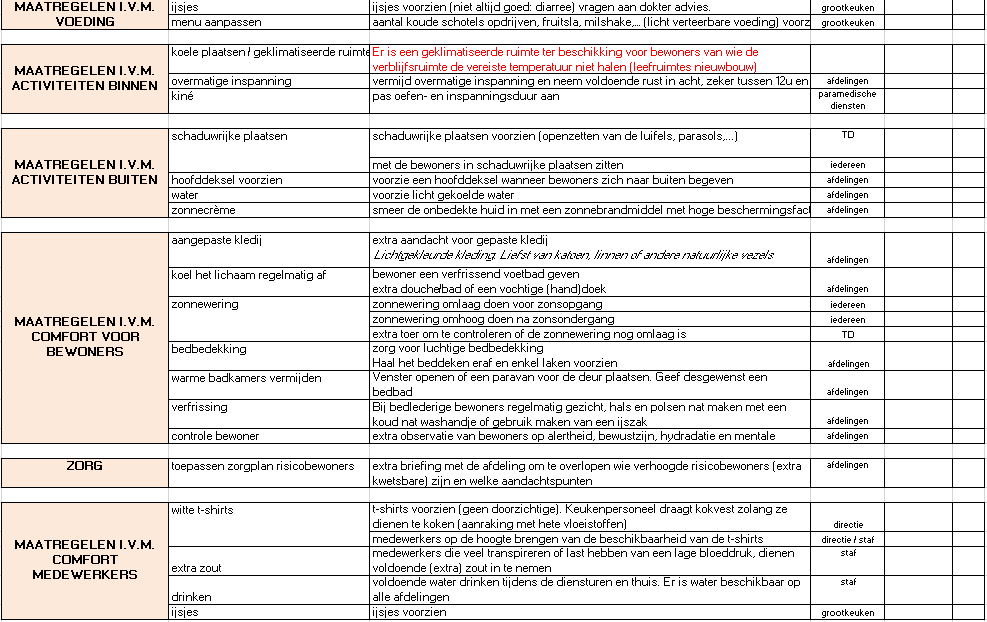 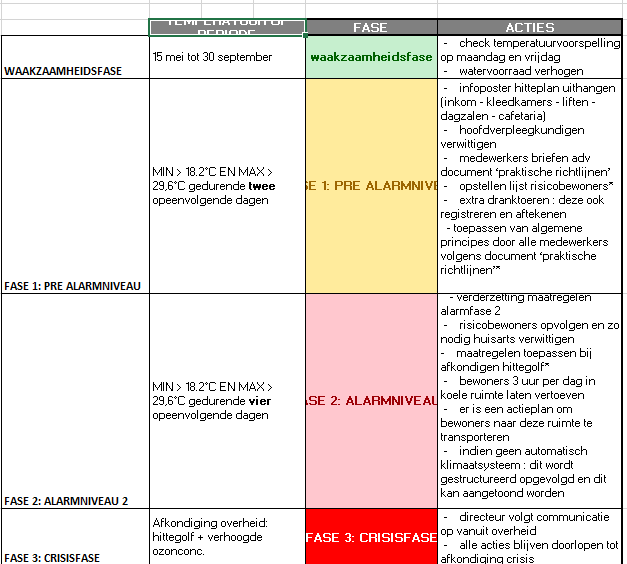 Wonen & leven
Voorbije activiteiten
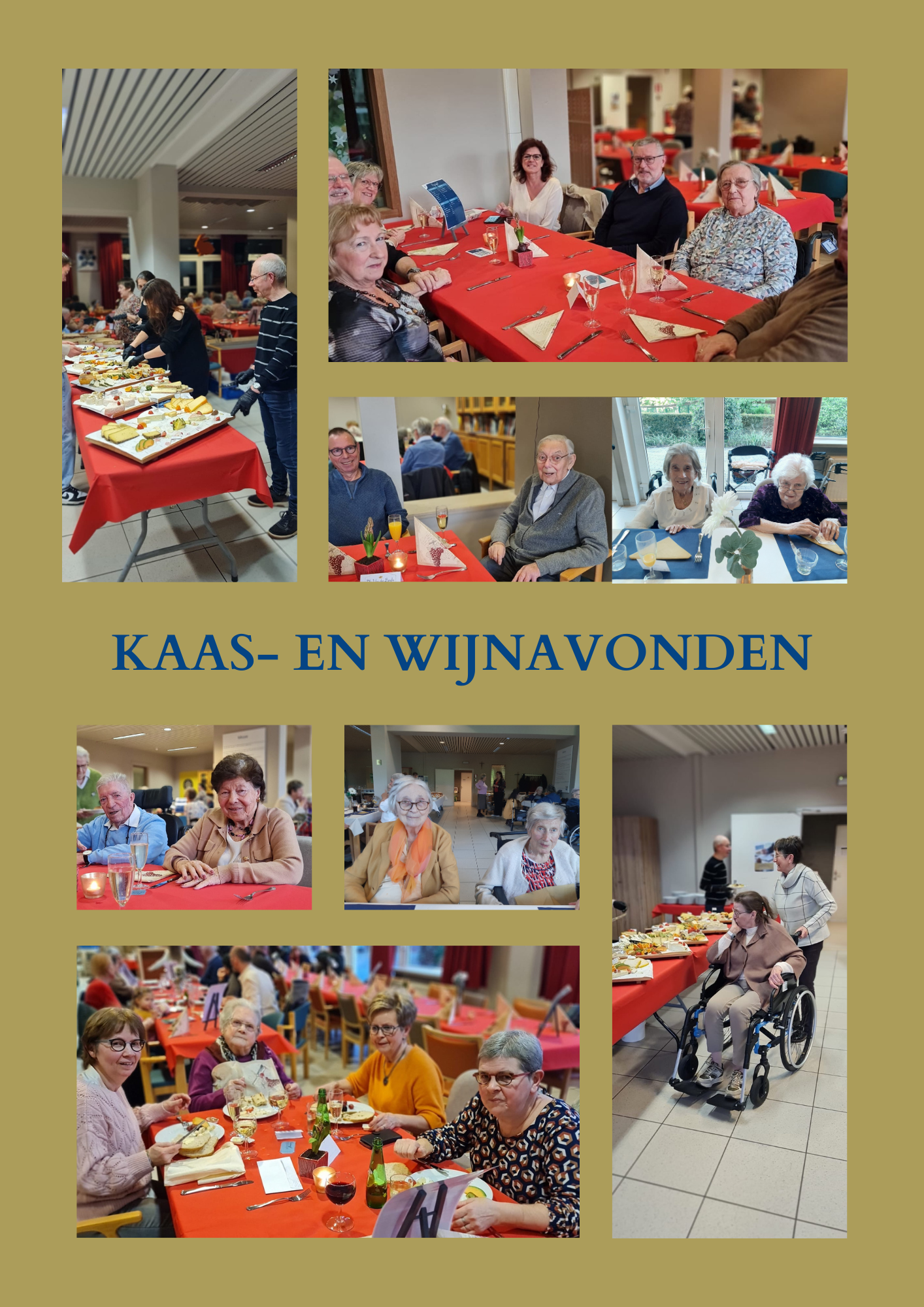 Op marktbezoek naar Deinze
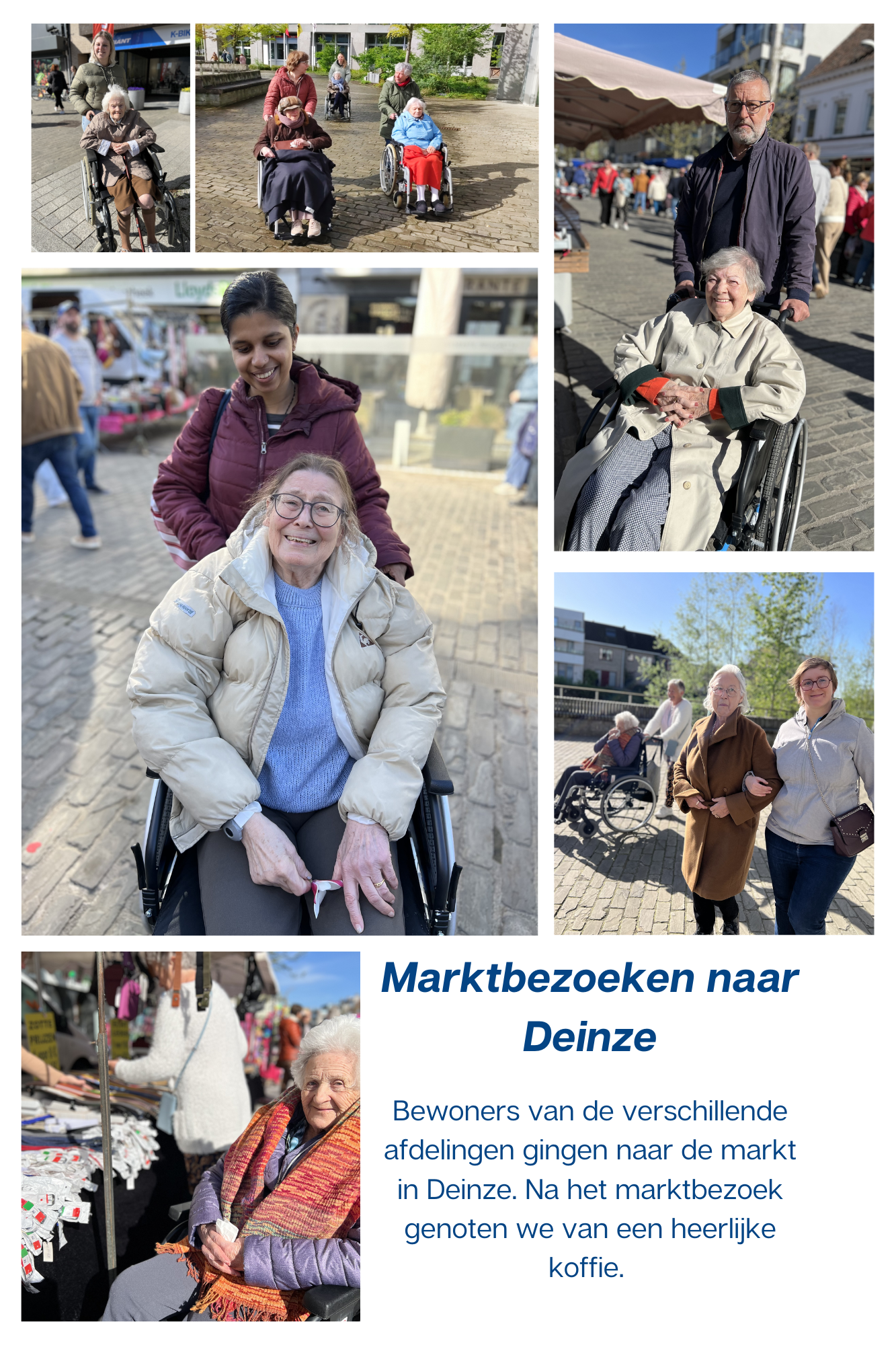 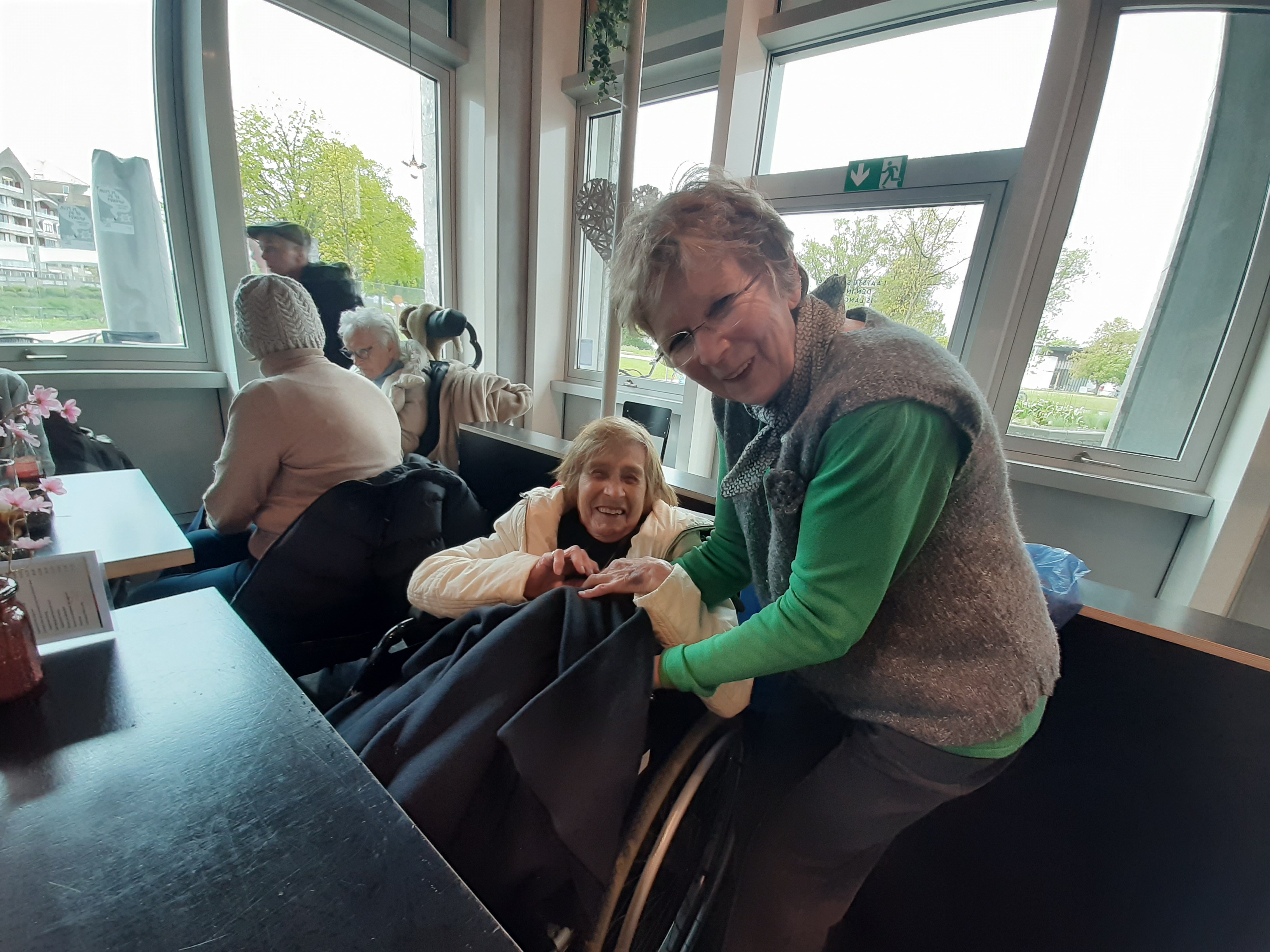 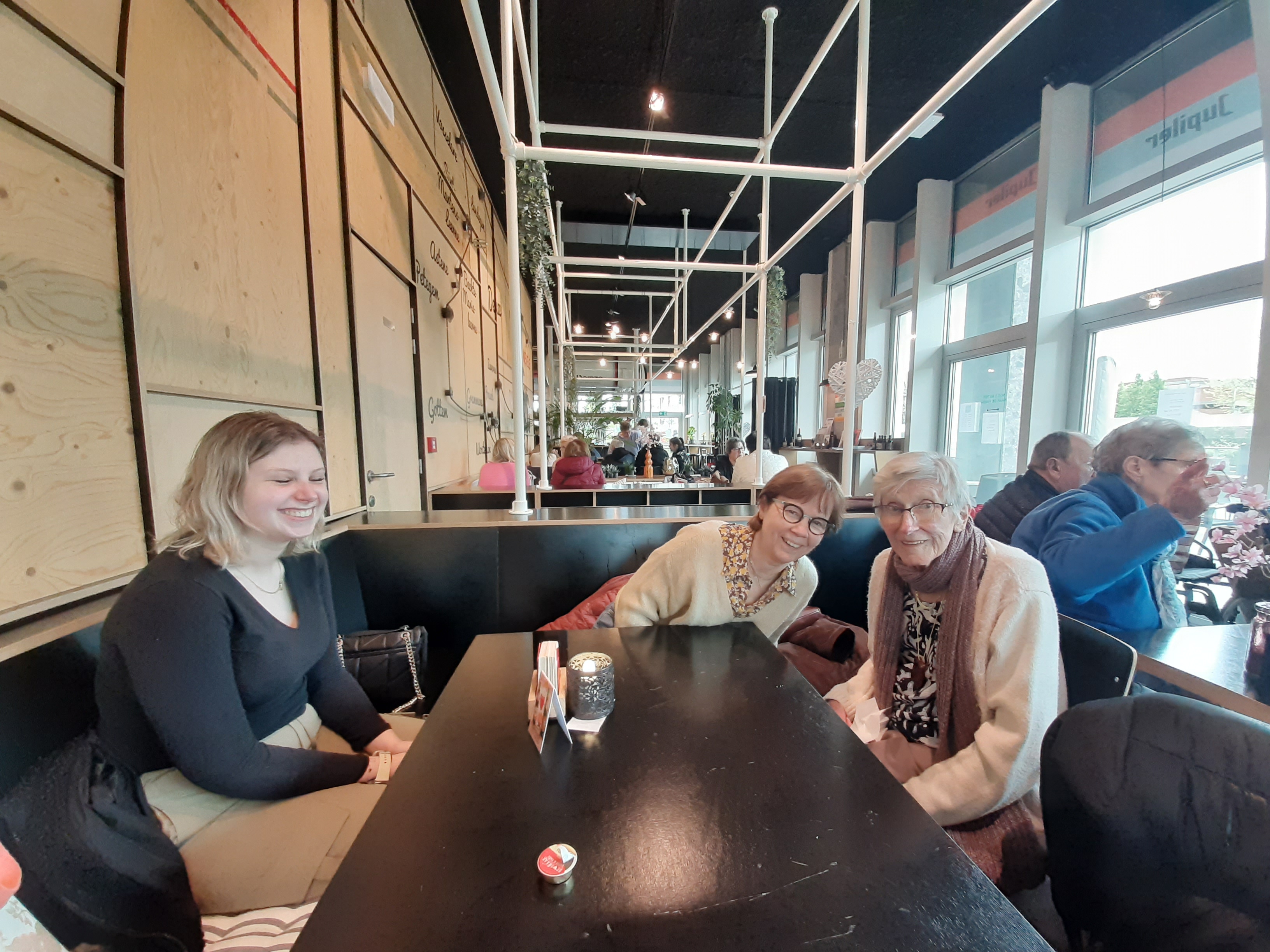 Symposium ‘Oud is goud’
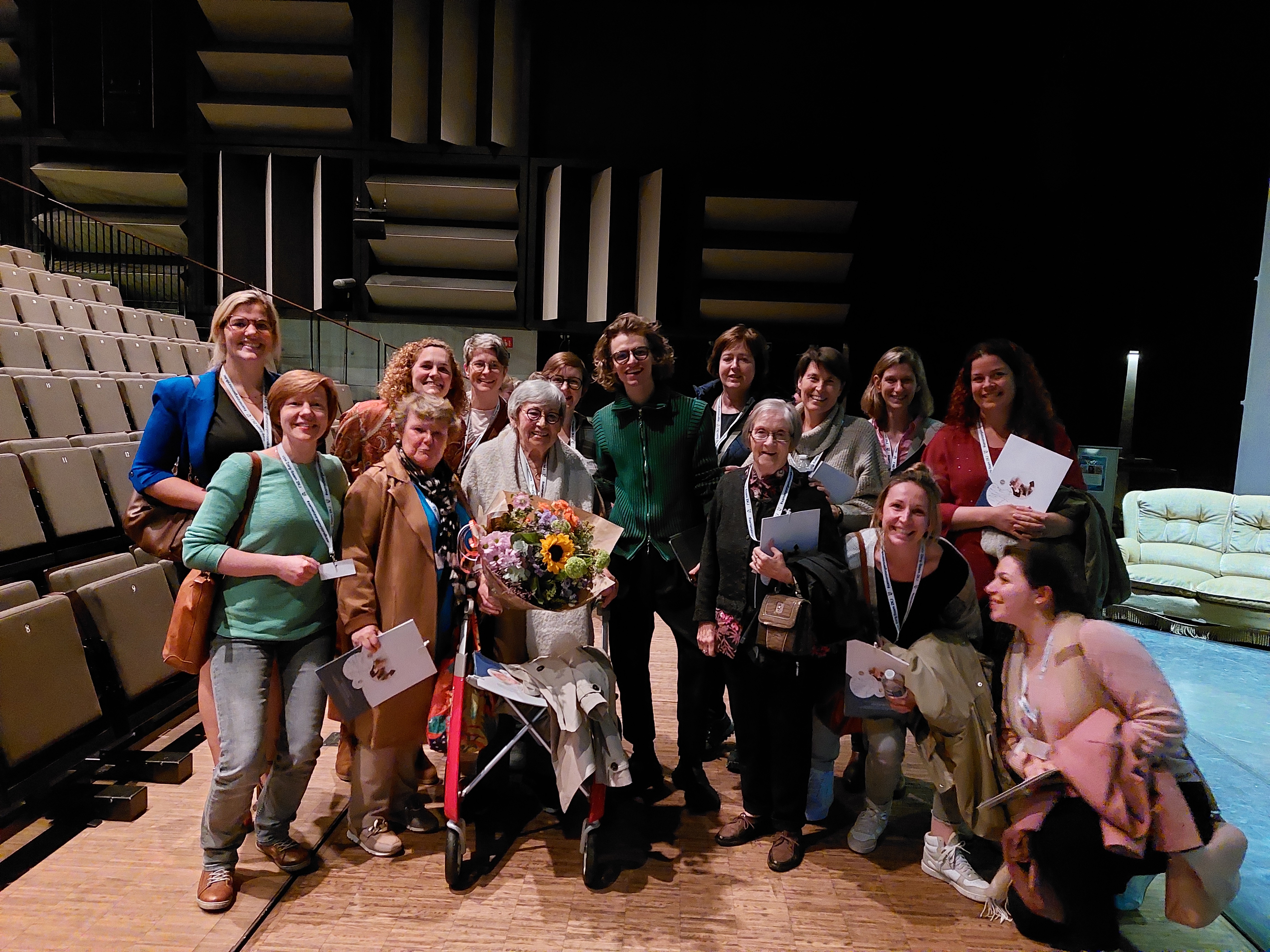 “Als we de mens blijven zien, zal hij nooit verdwijnen.”
Moeder- en vaderdag
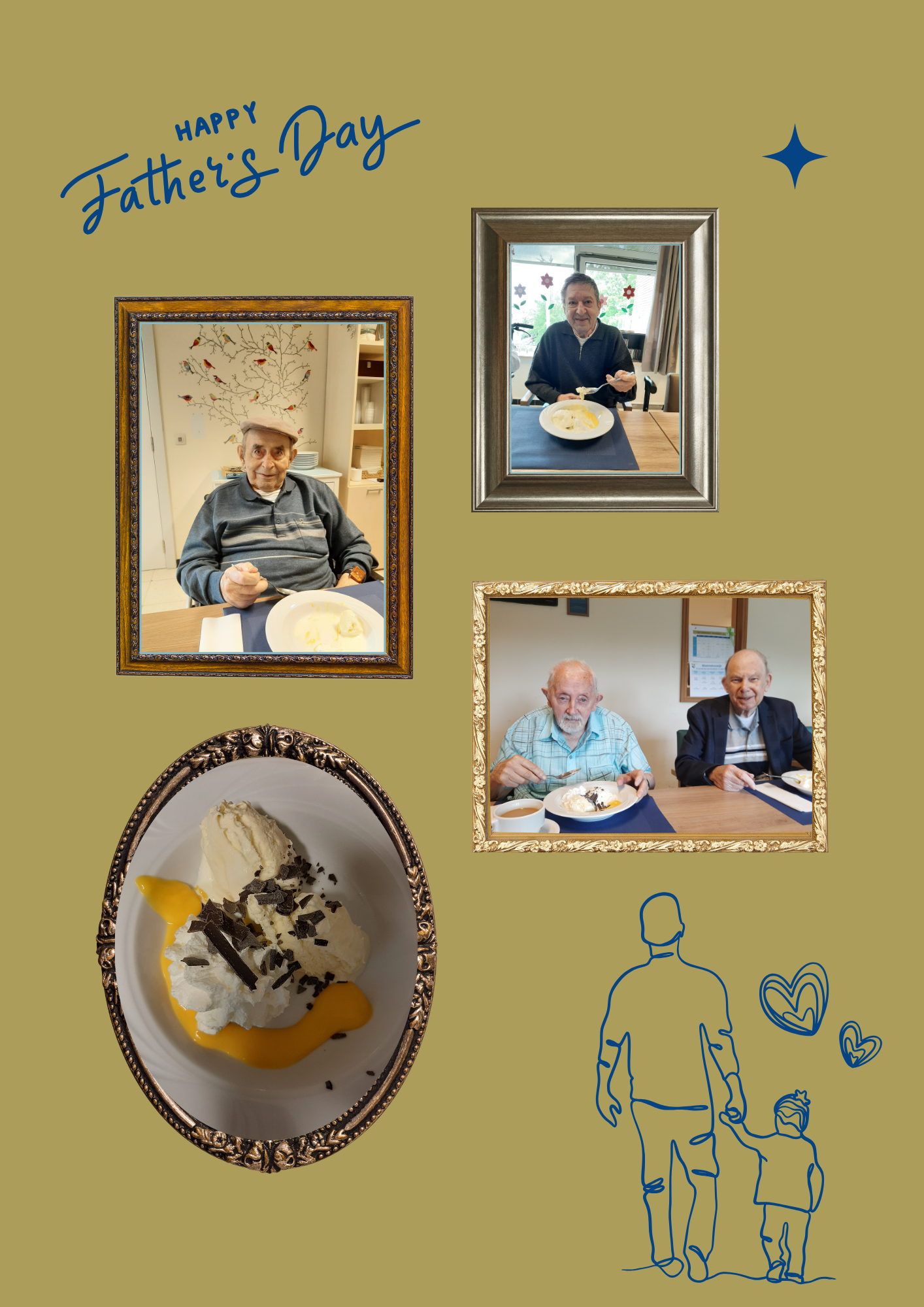 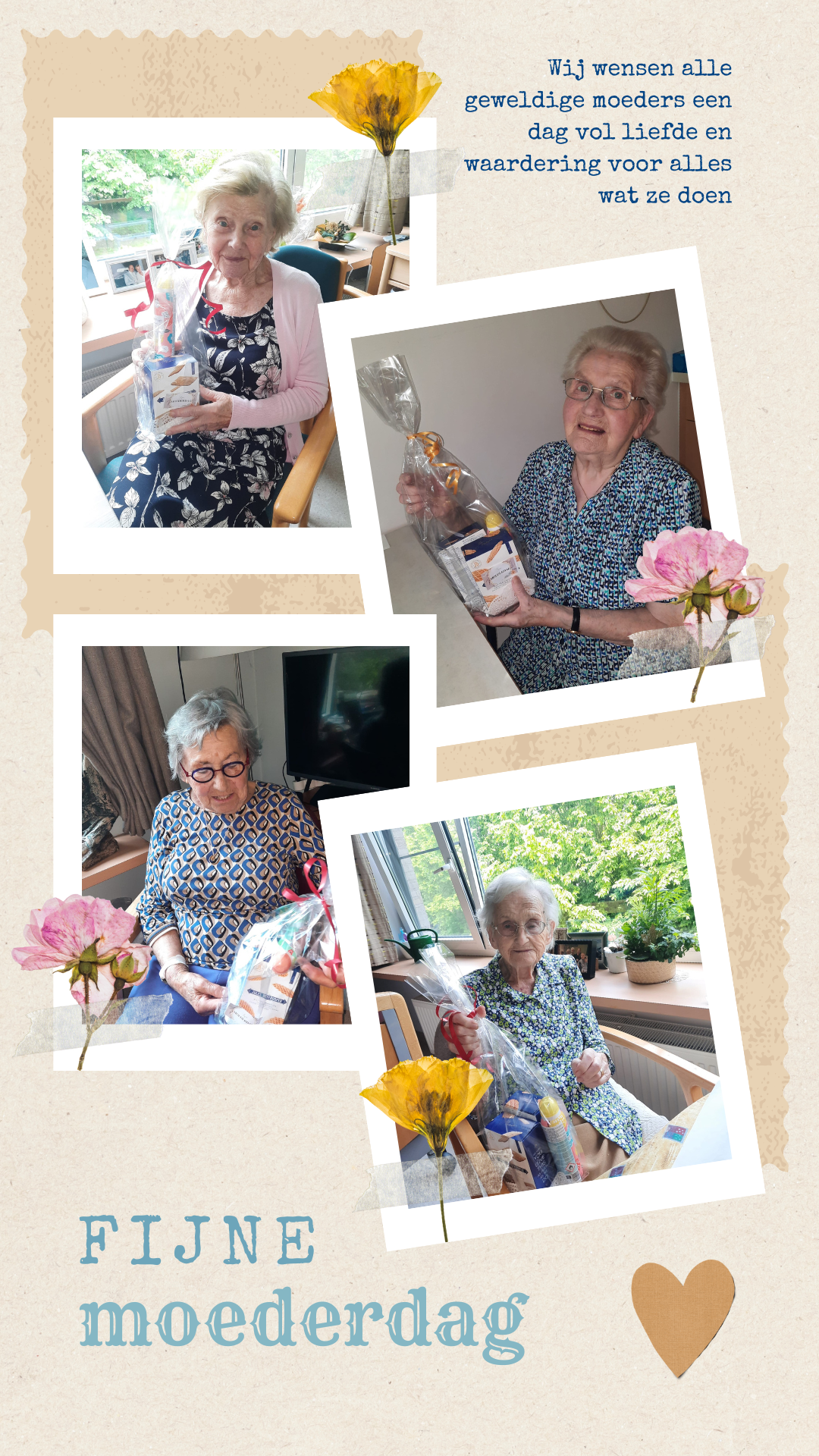 Op bedevaart naar Lourdes
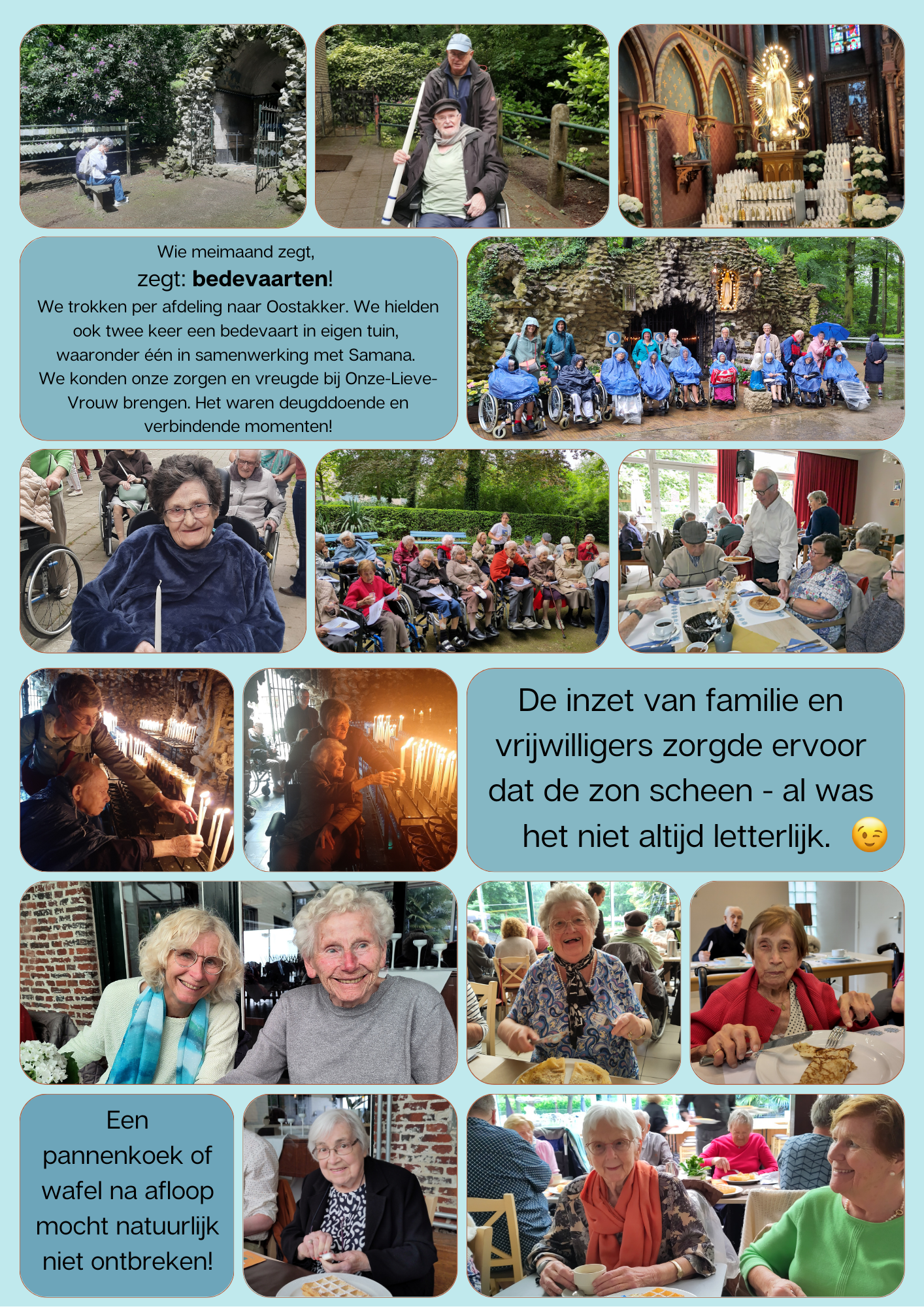 Toneelsneukeltocht
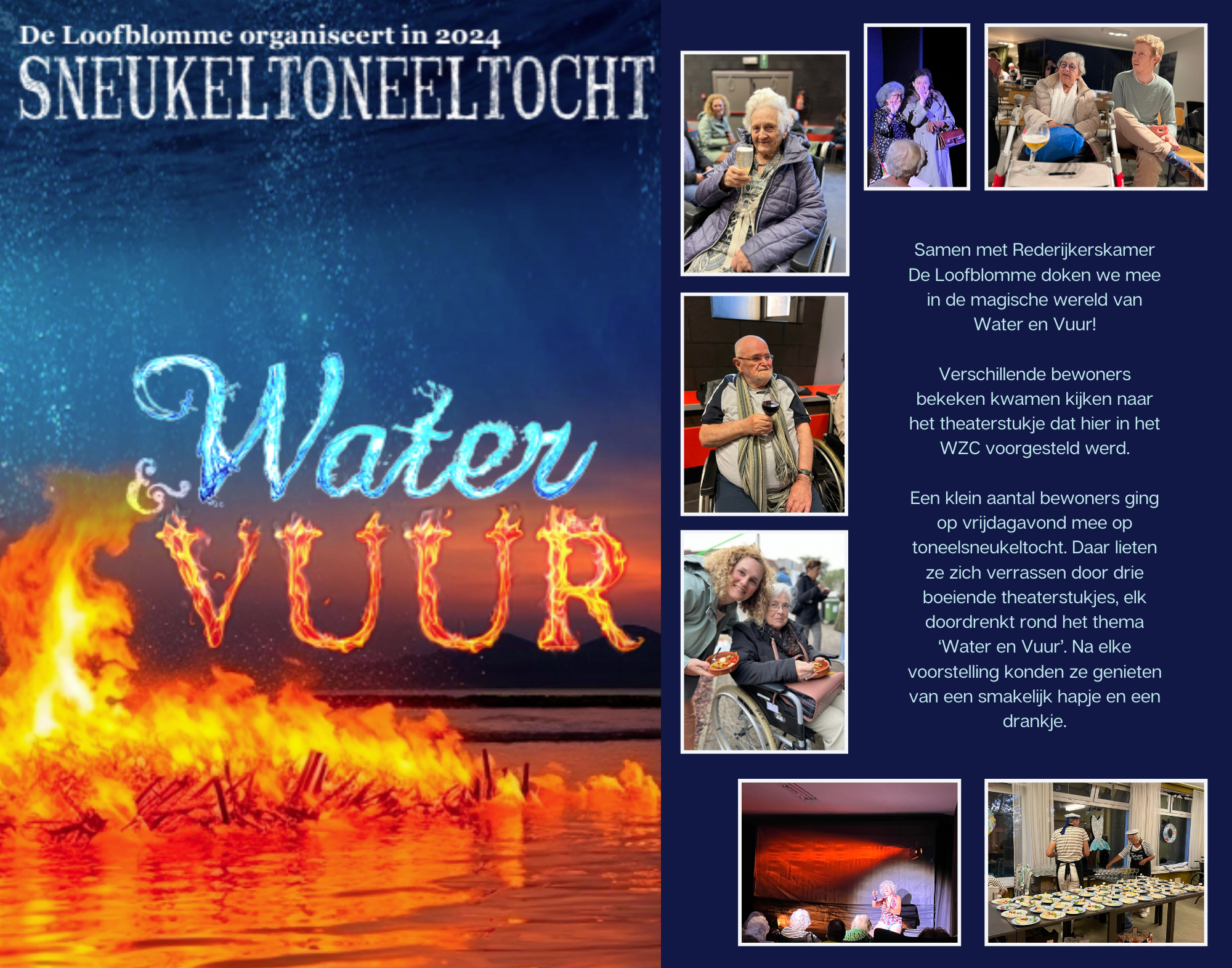 Wandelclub
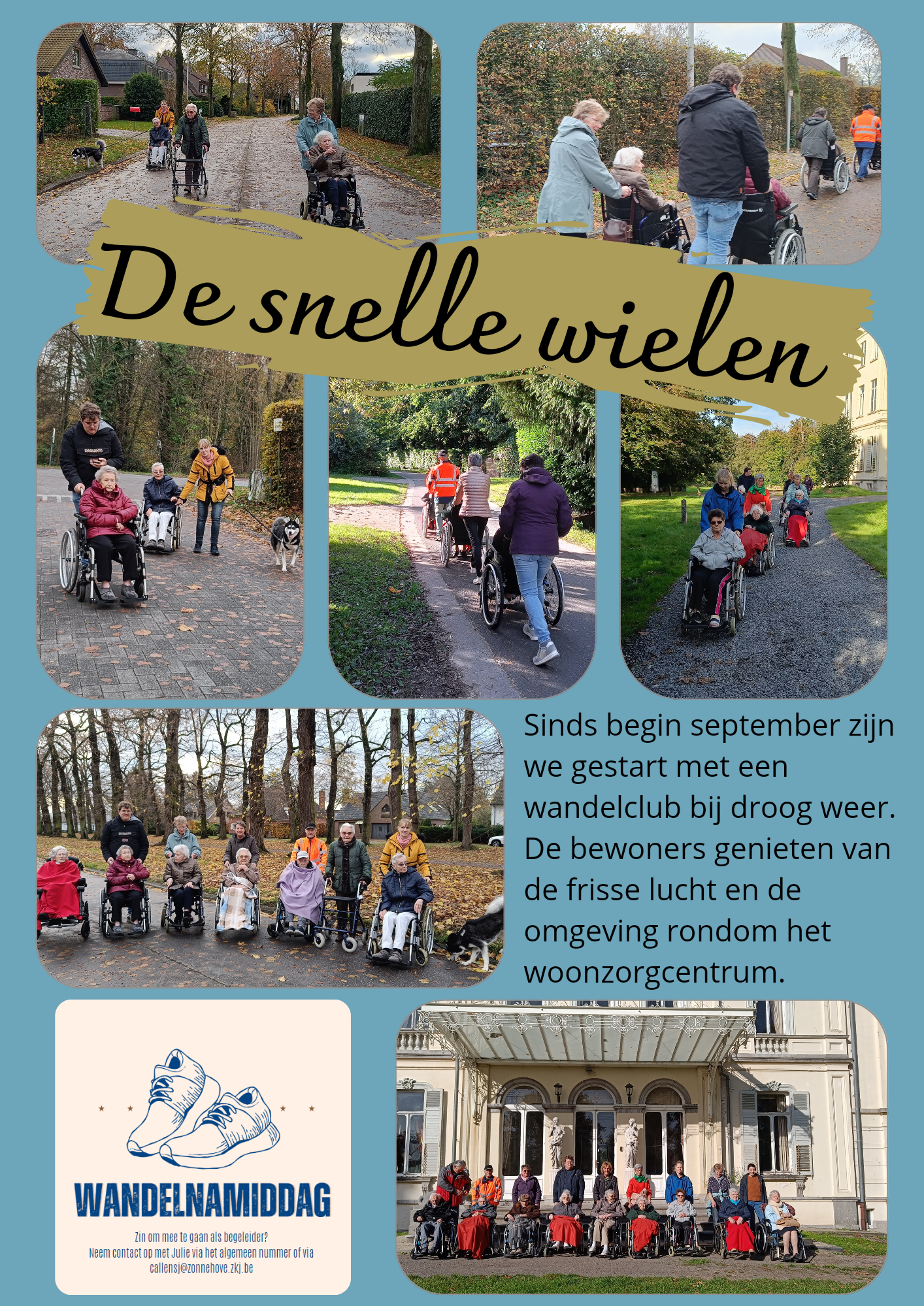 Activiteiten op de planning
Een blik op de toekomst
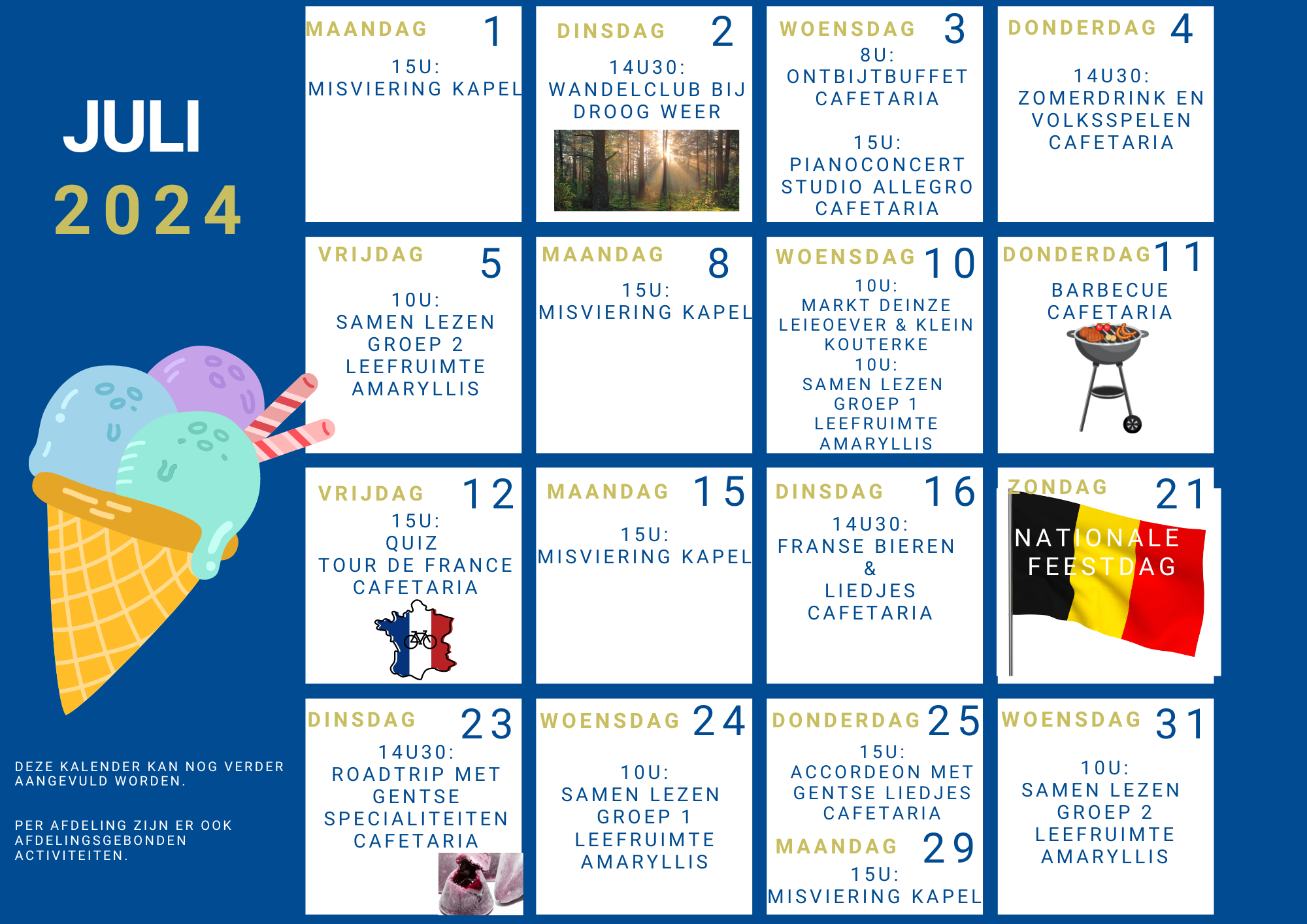 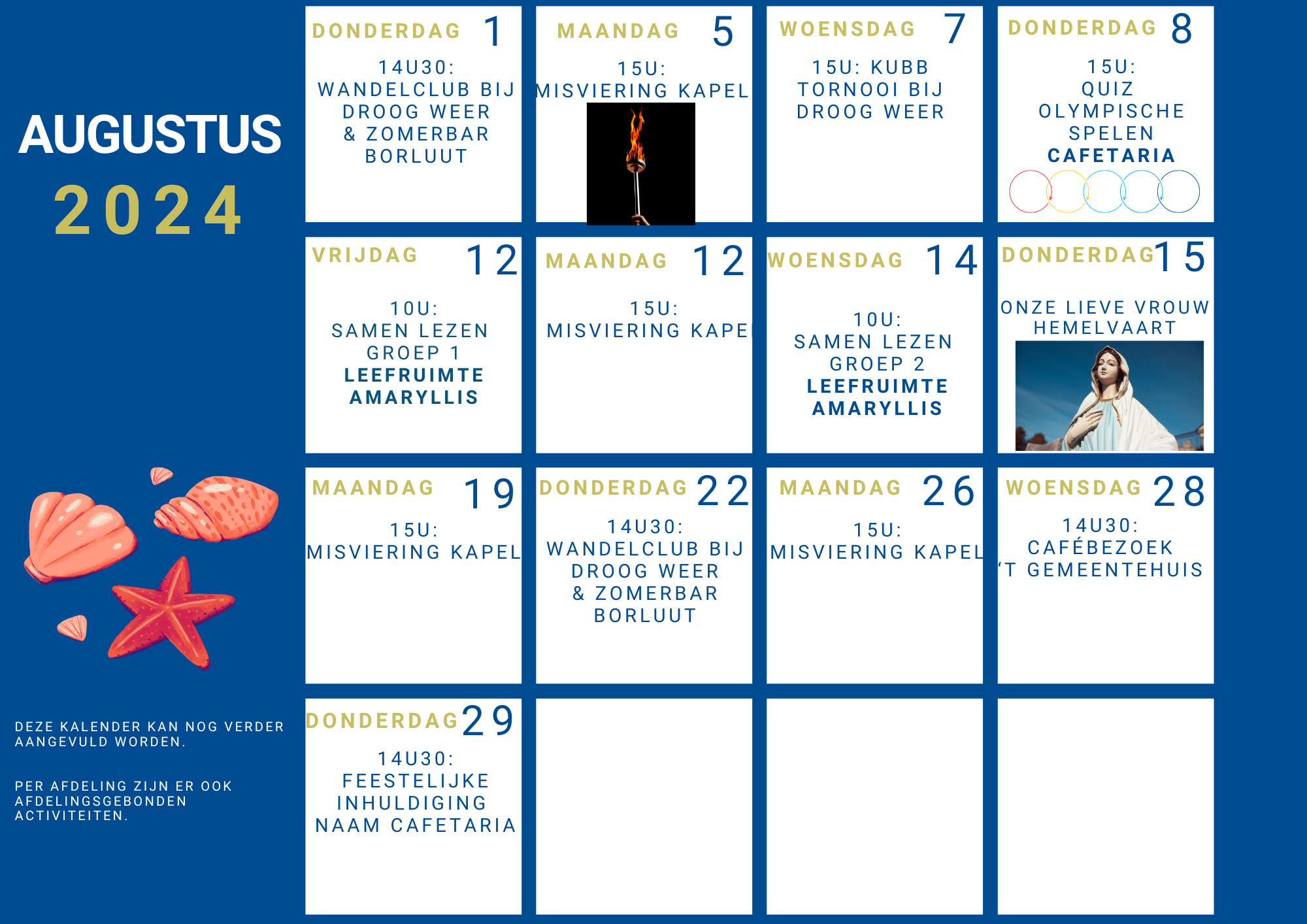 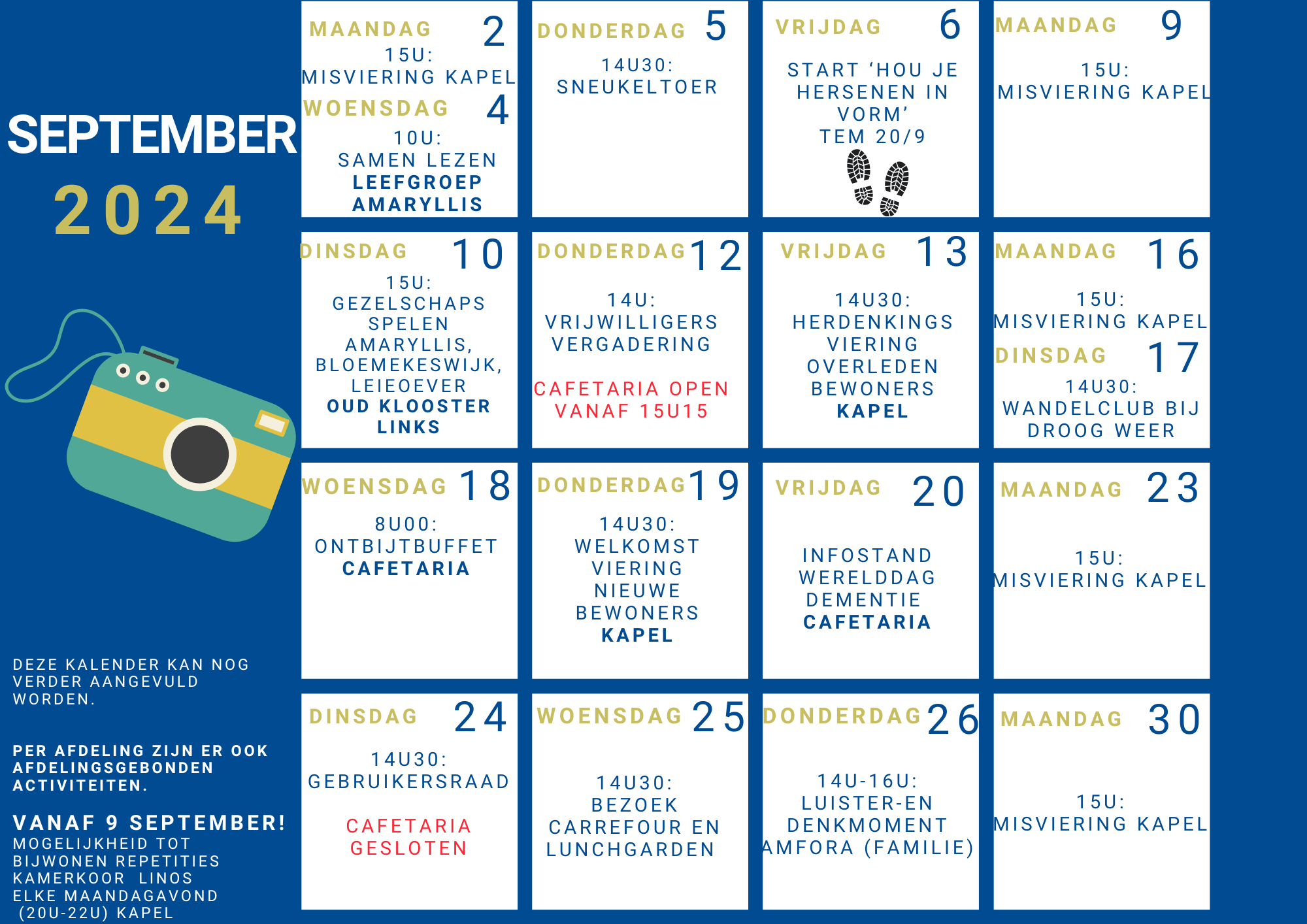 Data gebruikersraad 2024
Dinsdag 24 september

Donderdag 19 december
Bedankt